Chapter 6
Interrupt and Exception Programming
1
Polling vs. Interrupts
2
NVIC in ARM Cortex-M
3
Interrupt Vector Table for ARM Cortex-M
4
Going from Reset to Boot Program
5
ARM Cortex-M Stack Frame upon Interrupt
6
Main Program gets interrupted
7
Interrupt Priority for ARM Cortex-M
8
CONTROL Register in ARM Cortex-M4
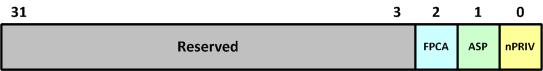 9
Privileged level Execution and Processor Modes in ARM Cortex-M
10
Processor Modes and Stack Usage in ARM Cortex-M
11
Processor Mode, Privilege, and Stack in ARM Cortex
12
ARM Cortex-M Registers
13
Special function registers of ARM Cortex-M
14
IRQ assignment in Tiva ARM TM123GH6PM
15
IRQ assignment in Tiva ARM TM123GH6PM(Cont.)
16
IRQ assignment in Tiva ARM TM123GH6PM(Cont.)
17
IRQ assignment in Tiva ARM TM123GH6PM(Cont.)
18
IRQ assignment in Tiva ARM TM123GH6PM(Cont.)
19
IRQ assignment in Tiva ARM TM123GH6PM(Cont.)
20
Interrupt enabling with all 3 levels
21
GPIO Interrupt Mask (GPIOIM)
22
Interrupts 0–31 Set Enable (EN0)
23
Interrupts 32–63 Set Enable (EN1)
24
Interrupts 64–95 Set Enable (EN2)
25
Interrupts 94–127 Set Enable (EN3)
26
Interrupts 0–31 Clear Enable (DIS0)
27
Interrupts 32–63 Clear Enable (DIS1)
28
Interrupts 64–95 Clear Enable (DIS2)
29
Interrupts 96–127 Clear Enable (DIS3)
30
Enabling and Disabling an Interrupt
31
GPIO Interrupt Sense (GPIOIS)
32
GPIOIEV
33
UART Interrupt Registers
34
Using GPIOIM and GPIOIEV Registers
35
UART Interrupt Mask (UARTIM)
36
GPTM Interrupt Mask (GPTMIMR)
37
SysTick Internal Structure
38
SysTick Control and Status Register (STCTRL)
39
SysTick Counting
40
PRIn Registers
41